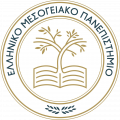 Οδηγός για τον ΕύδοξοΖουρμπάκης Αλκίνοος/ Διδακτορικός φοιτητής
Ελληνικο μεσογειακο πανεπιστημιο
Κεντρο υποστηριξησ διδασκαλιασ και μαθησησ
https://kedima.hmu.gr/
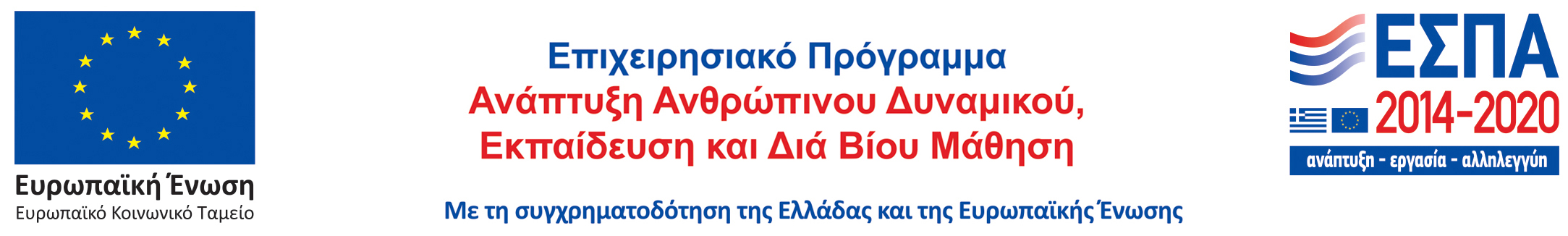 Το σεμινάριο υλοποιείται στα πλαίσια της Πράξης «Γραφείο υποστήριξης της διδασκαλίας και μάθησης στο Ελληνικό Μεσογειακό Πανεπιστήμιο» με κωδικό ΟΠΣ (MIS) 5162371. 
Το έργο συγχρηματοδοτείται από την Ελλάδα και την Ευρωπαϊκή Ένωση (Ευρωπαϊκό Κοινωνικό Ταμείο) μέσω του Επιχειρησιακού Προγράμματος «Ανάπτυξη Ανθρώπινου Δυναμικού, Εκπαίδευση και Διά Βίου Μάθηση» .
Εύδοξος-επιλογή συγγραμμάτων
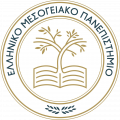 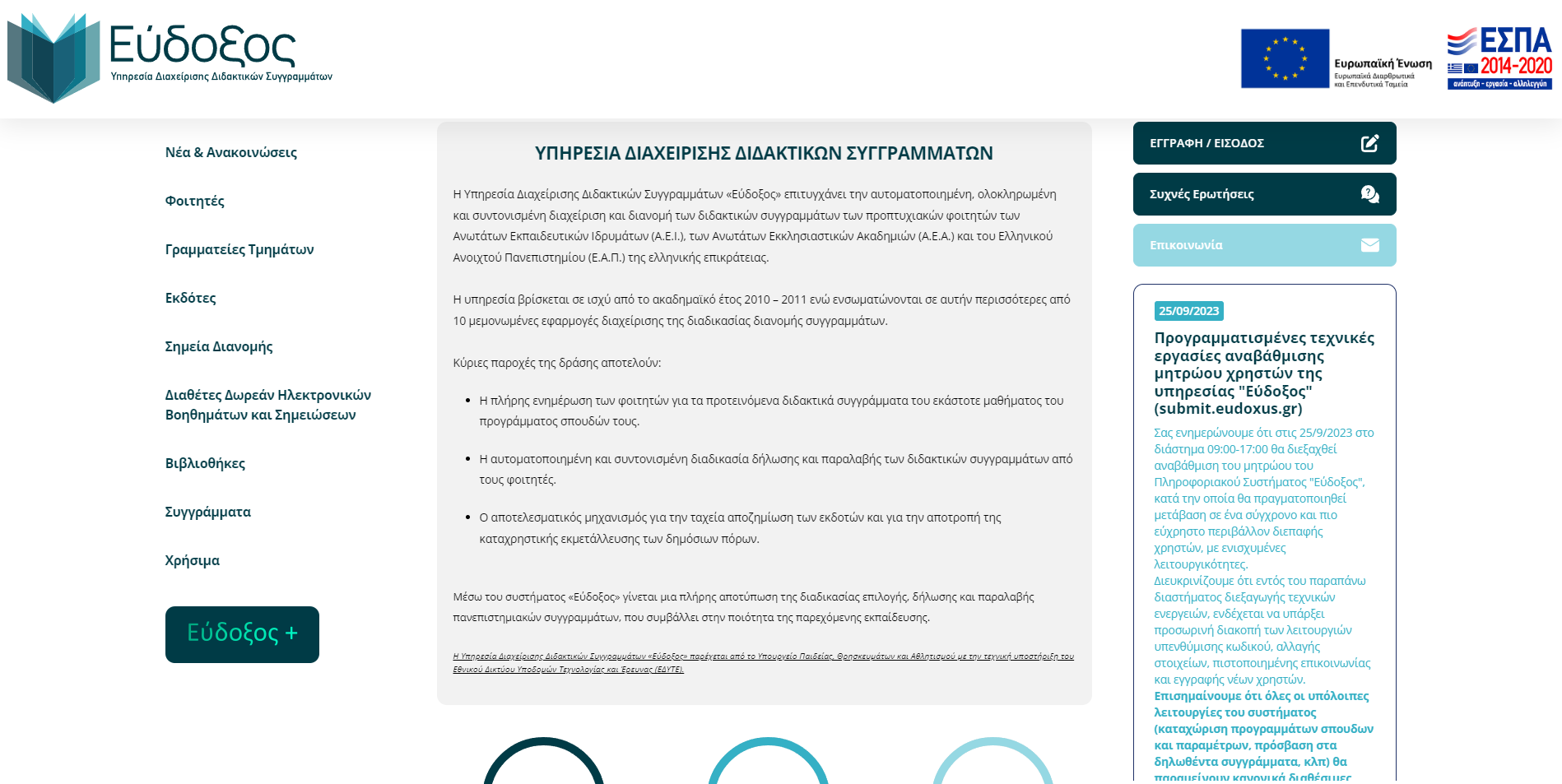 Ελληνικό Μεσογειακό Πανεπιστήμιο/ Κέντρο Υποστήριξης Διδασκαλίας και Μάθησης
Εύδοξος- Εγγραφή/Είσοδος
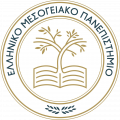 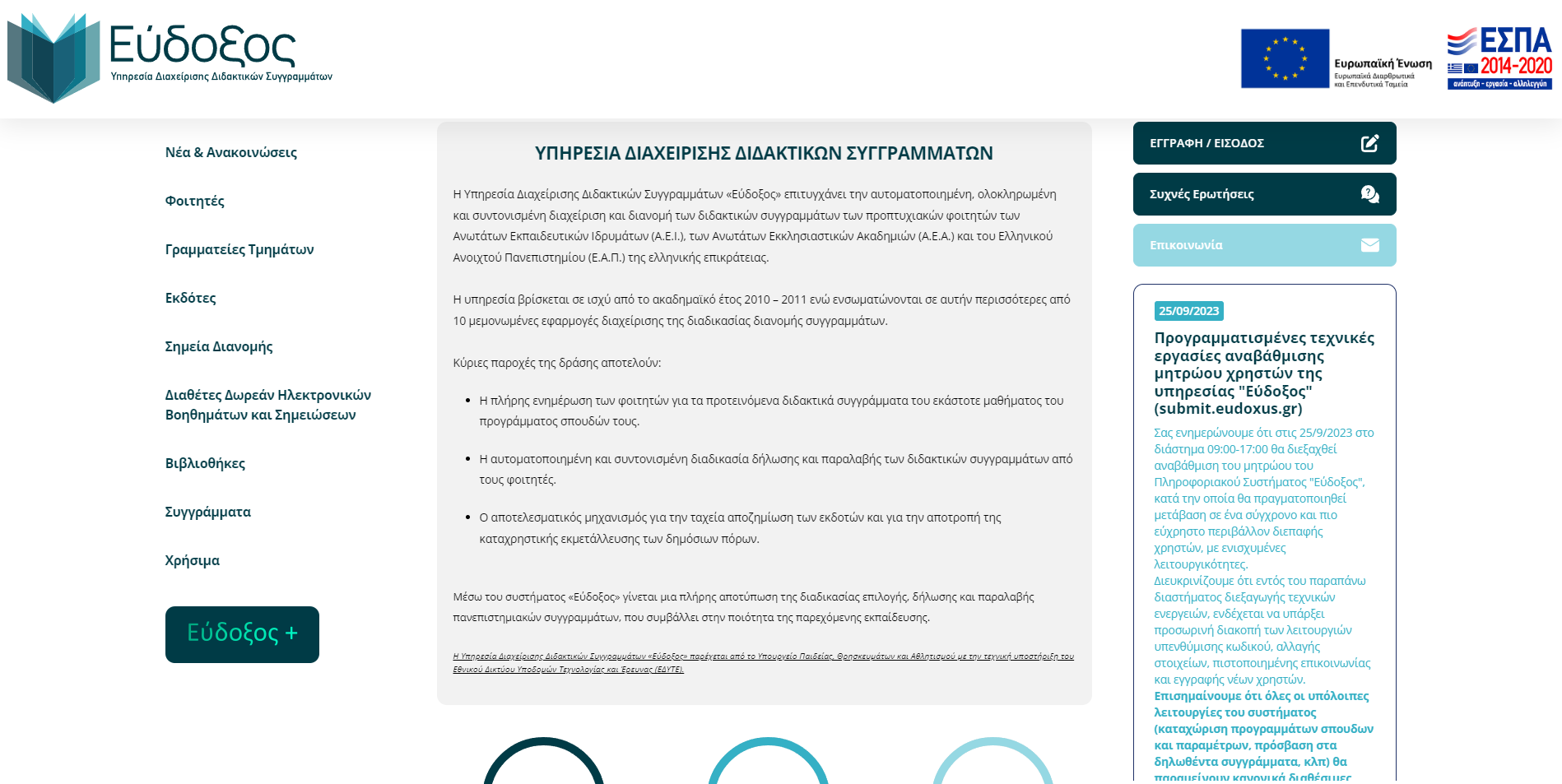 Ελληνικό Μεσογειακό Πανεπιστήμιο/ Κέντρο Υποστήριξης Διδασκαλίας και Μάθησης
Επιλογή-Επιβεβαίωση πανεπιστημίου
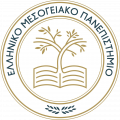 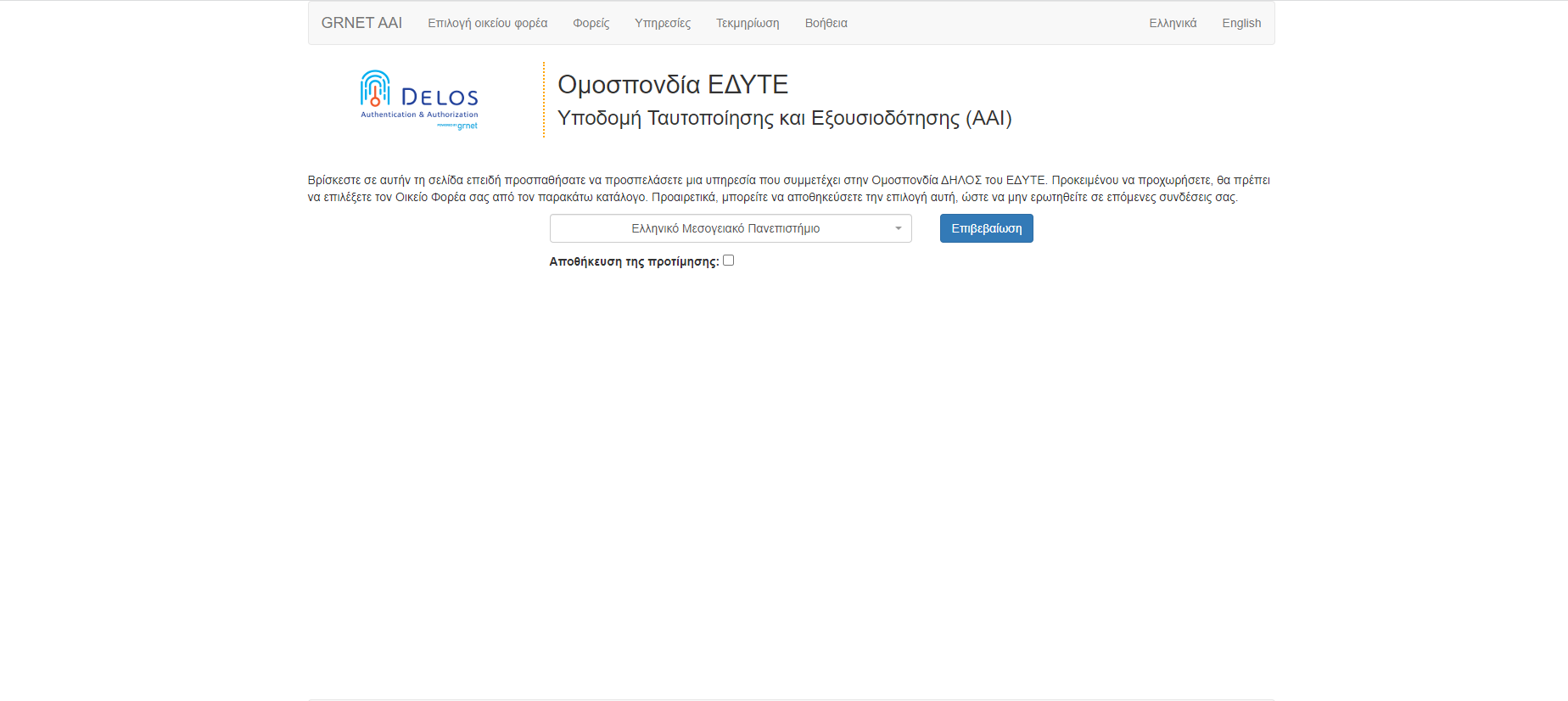 Ελληνικό Μεσογειακό Πανεπιστήμιο/ Κέντρο Υποστήριξης Διδασκαλίας και Μάθησης
Χρήση κωδικών για είσοδο
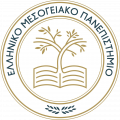 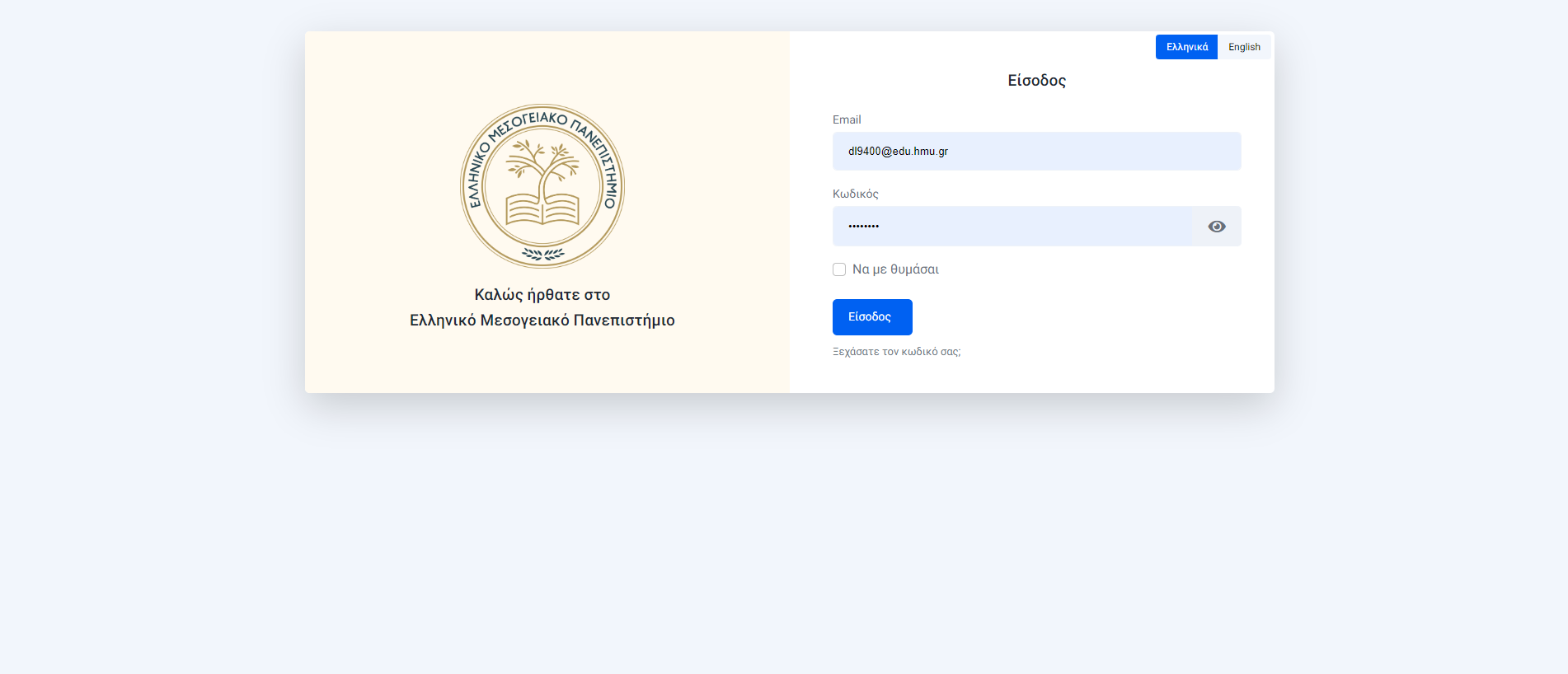 Ελληνικό Μεσογειακό Πανεπιστήμιο/ Κέντρο Υποστήριξης Διδασκαλίας και Μάθησης
Κεντρική Σελίδα Εύδοξος
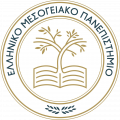 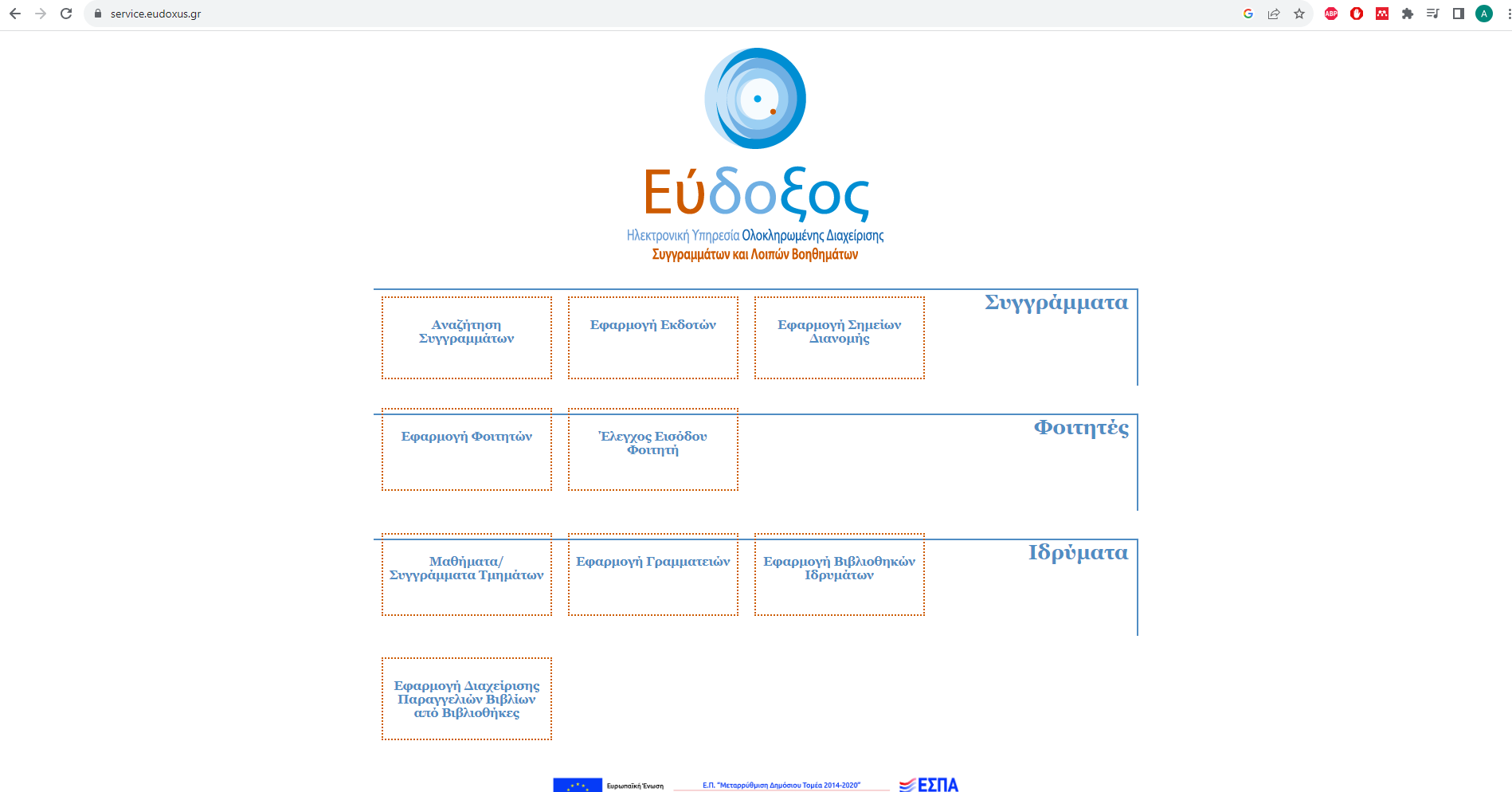 Ελληνικό Μεσογειακό Πανεπιστήμιο/ Κέντρο Υποστήριξης Διδασκαλίας και Μάθησης
Εφαρμογή Φοιτητών
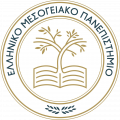 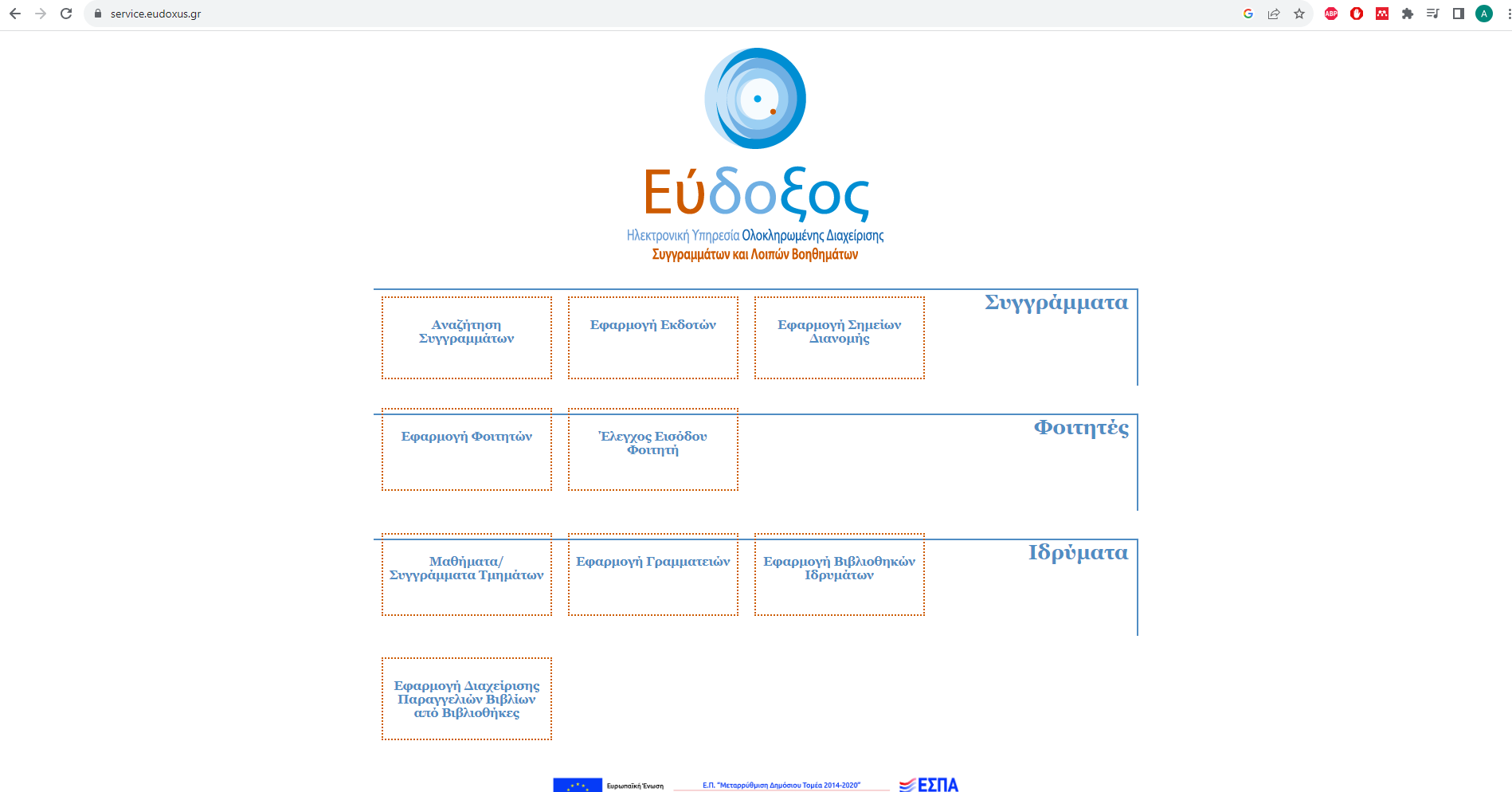 Ελληνικό Μεσογειακό Πανεπιστήμιο/ Κέντρο Υποστήριξης Διδασκαλίας και Μάθησης
Έλεγχος στοιχείων φοιτητή και όροι και προυποθέσεις
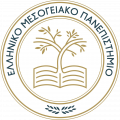 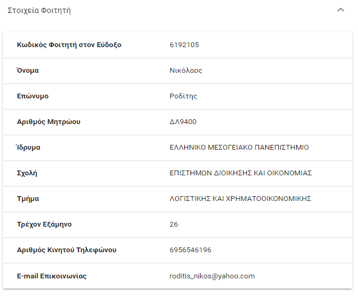 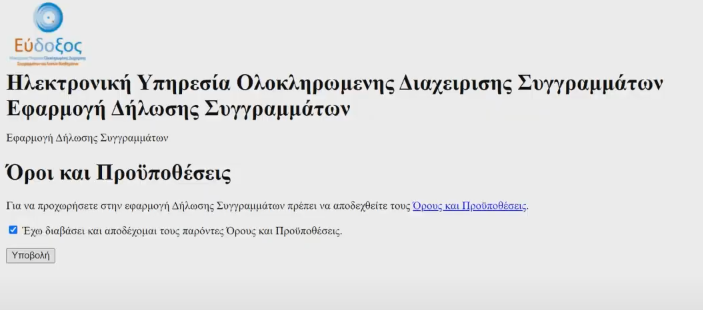 Ελληνικό Μεσογειακό Πανεπιστήμιο/ Κέντρο Υποστήριξης Διδασκαλίας και Μάθησης
Κεντρική σελίδα δήλωσης συγγραμμάτων
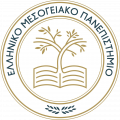 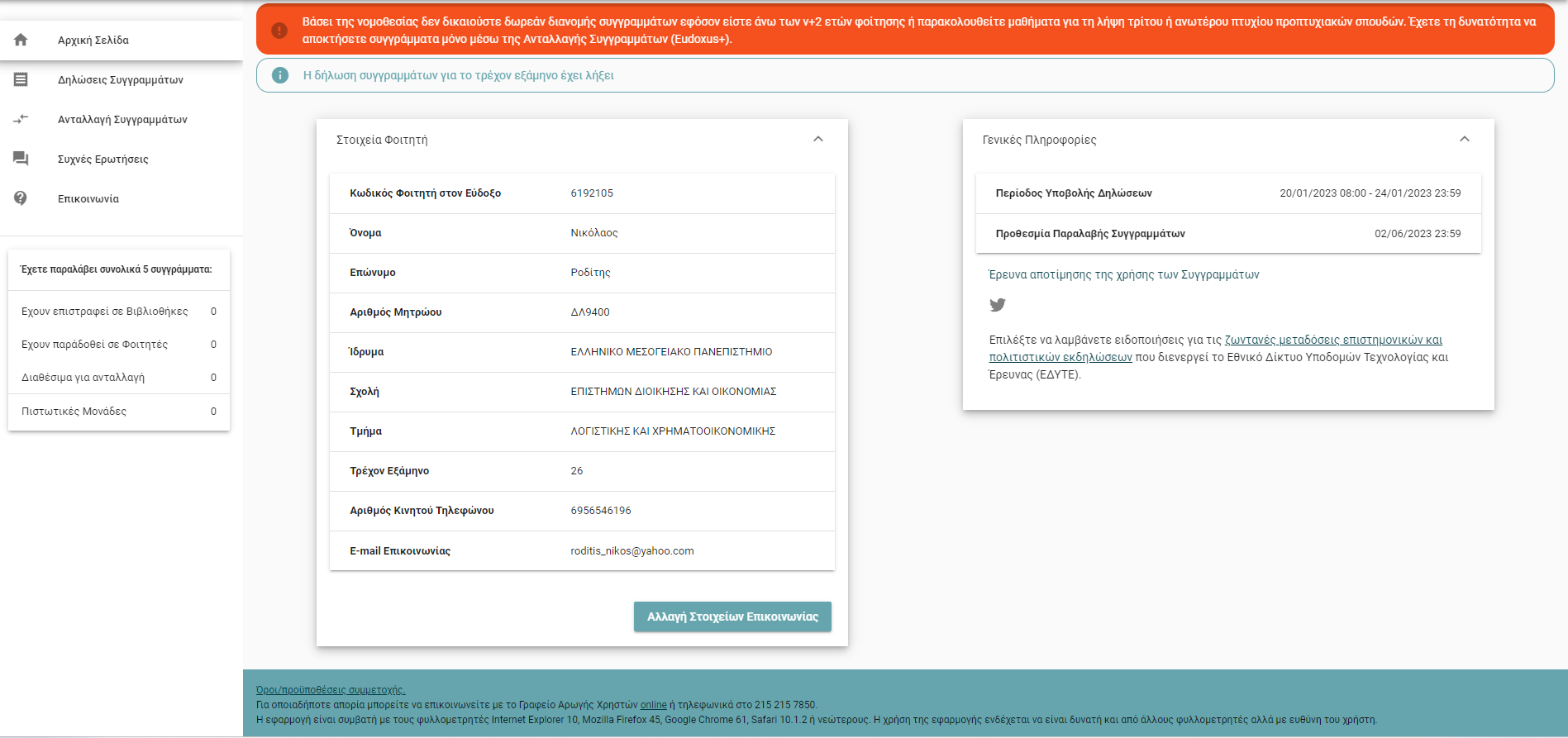 Ελληνικό Μεσογειακό Πανεπιστήμιο/ Κέντρο Υποστήριξης Διδασκαλίας και Μάθησης
Δηλώσεις συγγραμμάτων
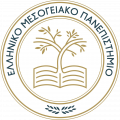 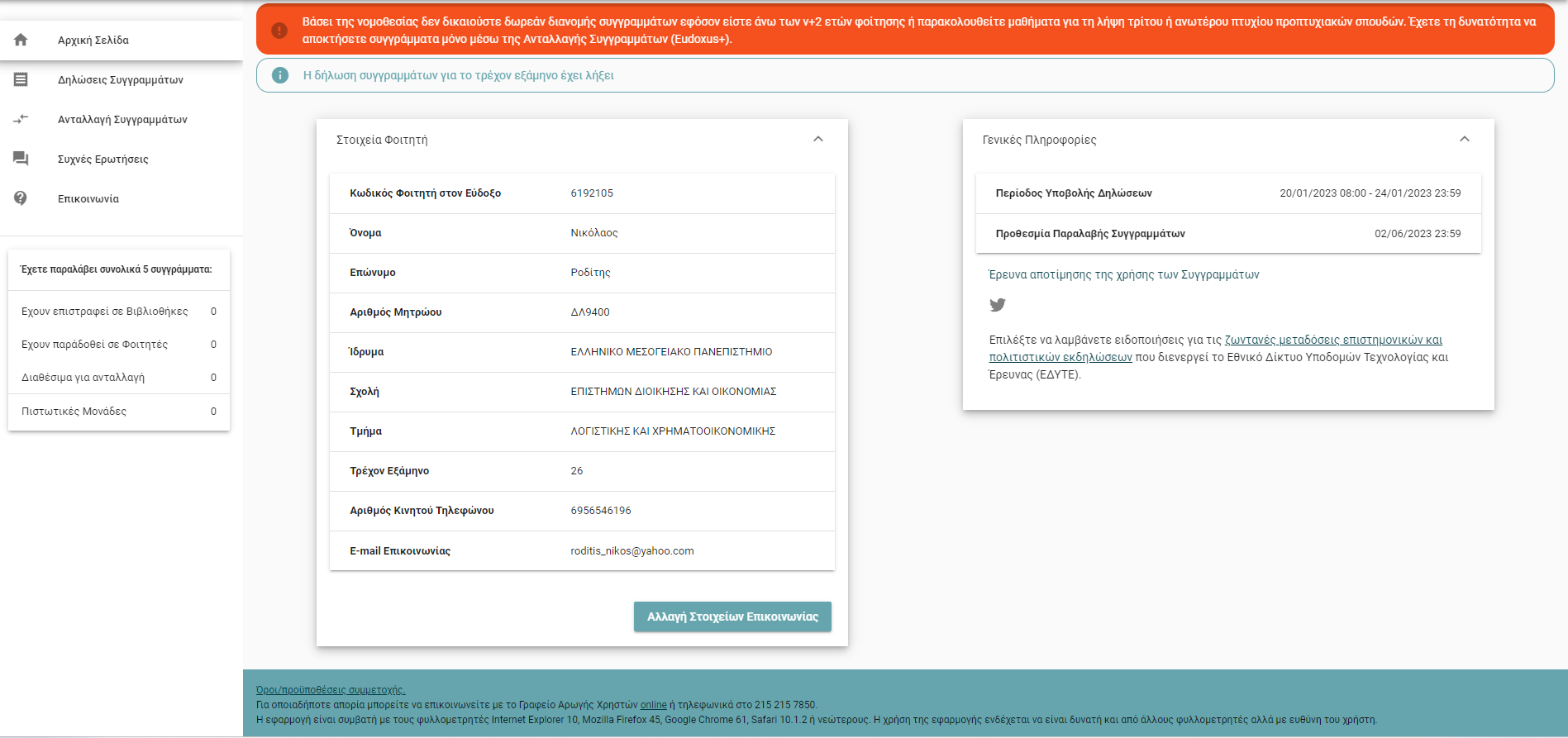 Ελληνικό Μεσογειακό Πανεπιστήμιο/ Κέντρο Υποστήριξης Διδασκαλίας και Μάθησης
Νέα δήλωση
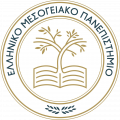 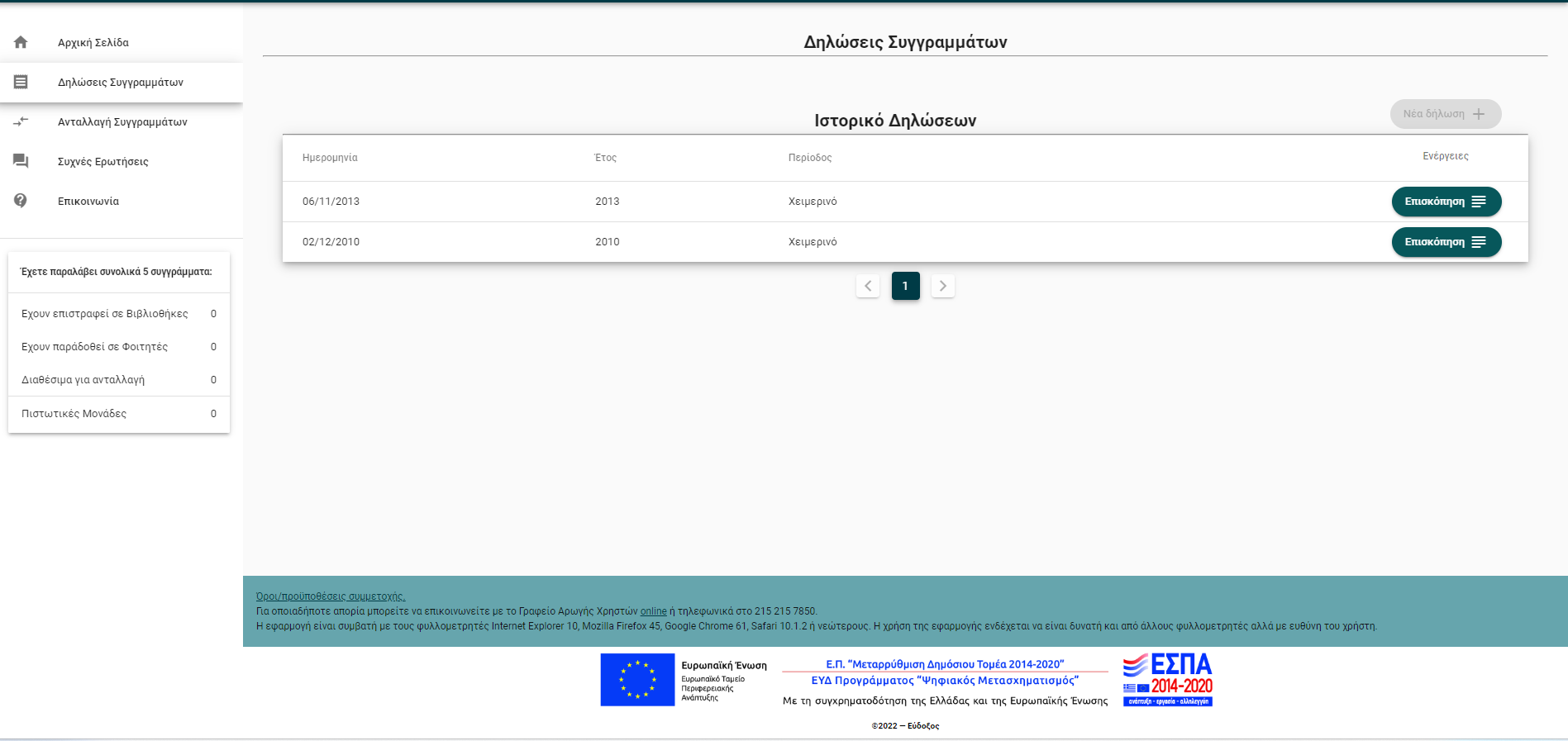 Ελληνικό Μεσογειακό Πανεπιστήμιο/ Κέντρο Υποστήριξης Διδασκαλίας και Μάθησης
Επιλογή συγγραμμάτων σε κάθε μάθημα
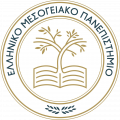 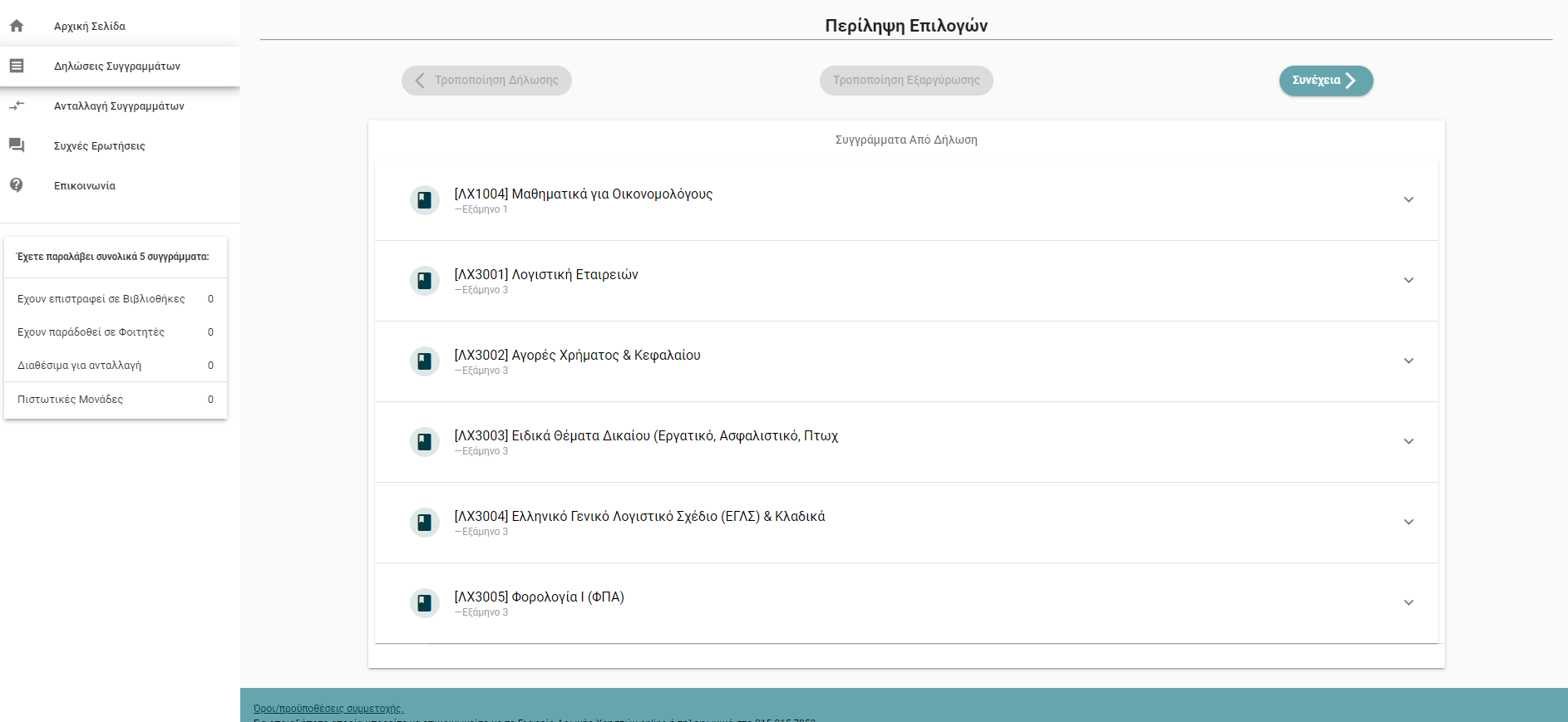 Ελληνικό Μεσογειακό Πανεπιστήμιο/ Κέντρο Υποστήριξης Διδασκαλίας και Μάθησης
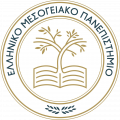 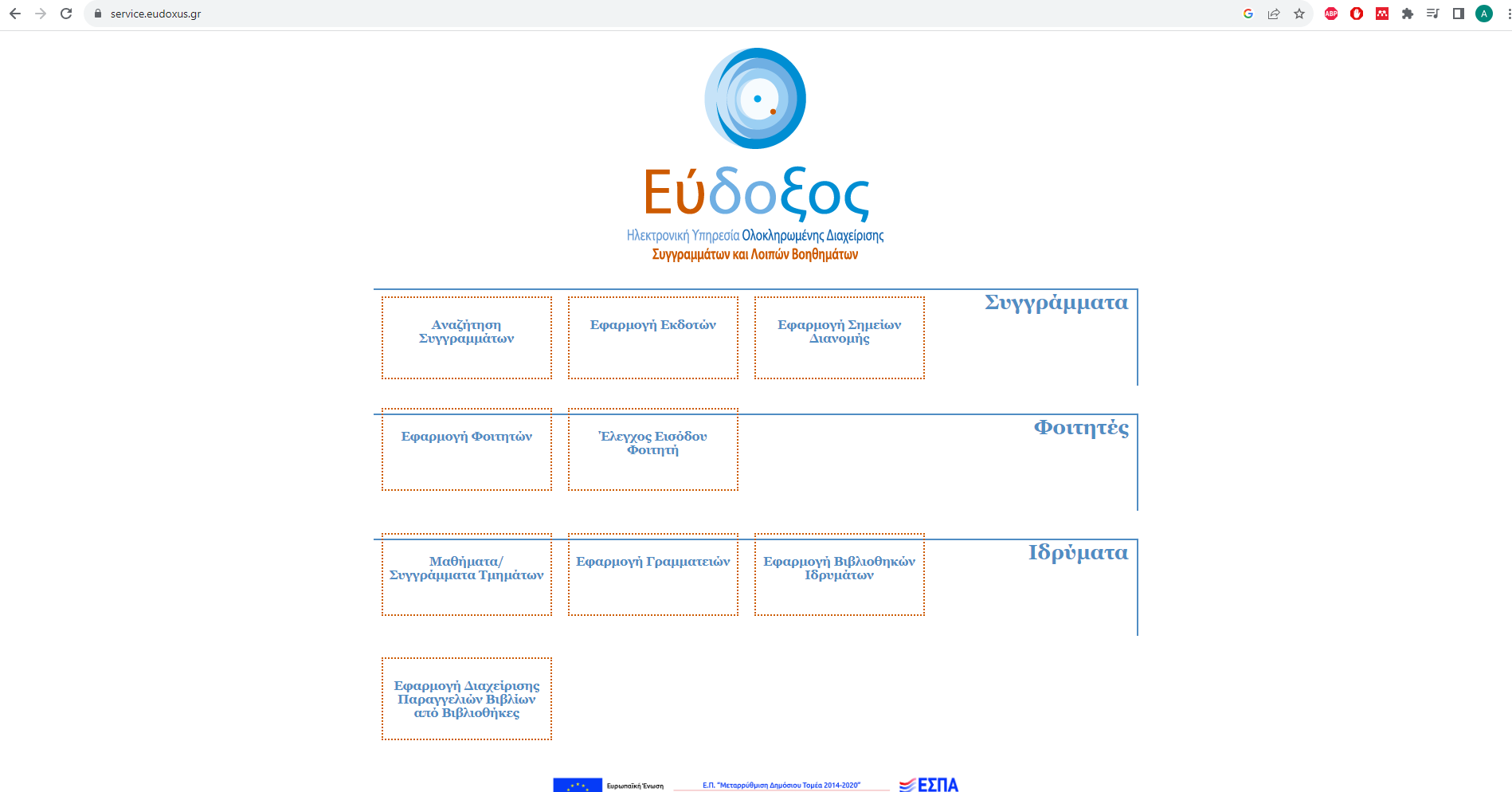 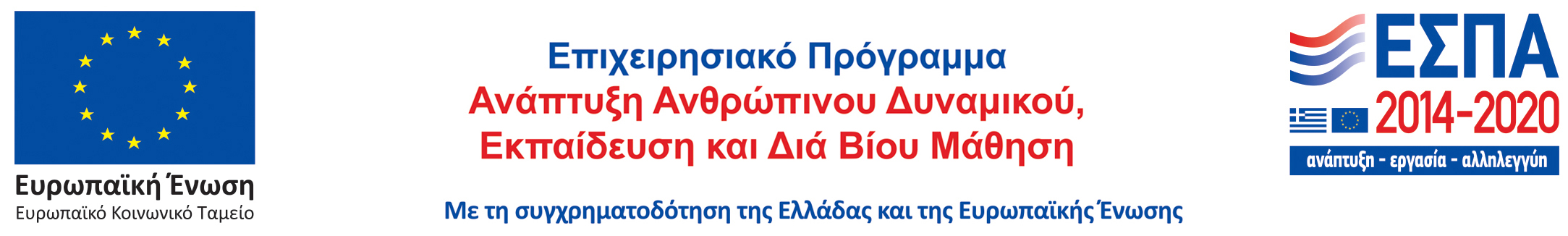 Το σεμινάριο υλοποιείται στα πλαίσια της Πράξης «Γραφείο υποστήριξης της διδασκαλίας και μάθησης στο Ελληνικό Μεσογειακό Πανεπιστήμιο» με κωδικό ΟΠΣ (MIS) 5162371. 
Το έργο συγχρηματοδοτείται από την Ελλάδα και την Ευρωπαϊκή Ένωση (Ευρωπαϊκό Κοινωνικό Ταμείο) μέσω του Επιχειρησιακού Προγράμματος «Ανάπτυξη Ανθρώπινου Δυναμικού, Εκπαίδευση και Διά Βίου Μάθηση» .